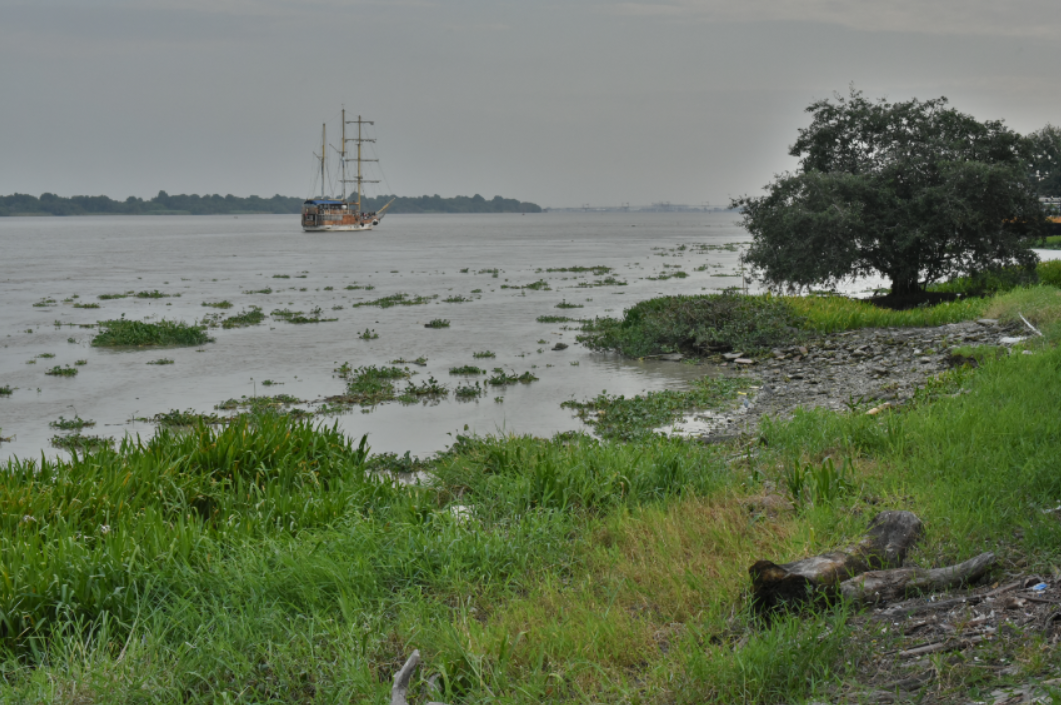 Stephen Downes
Guayaquil, Ecuador
November 13, 2015
Personal Learning in Virtual Environments
1. What I’ve Learned About Ecuador
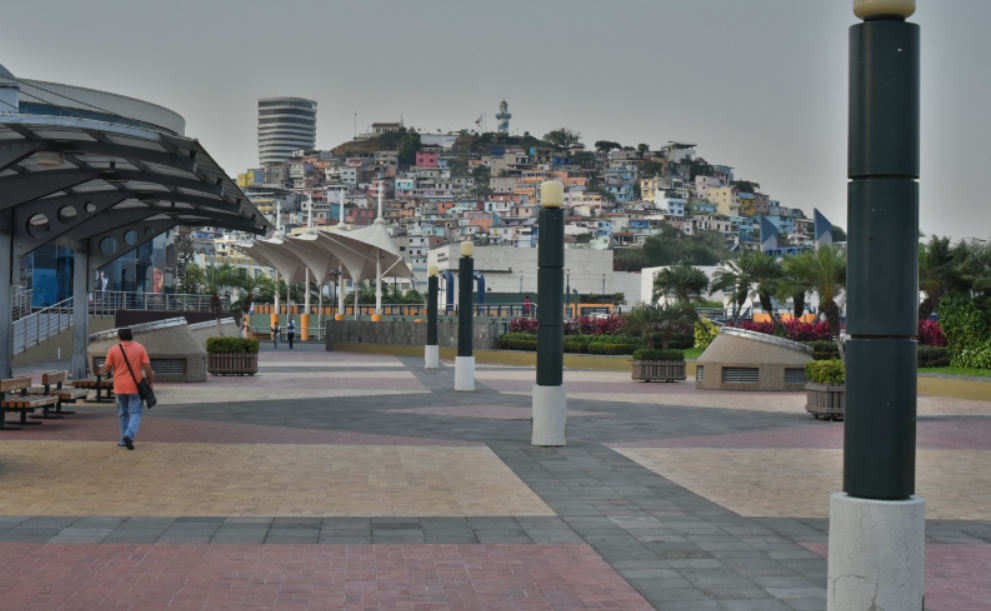 [Speaker Notes: Cares about the environment and ecology
Values the health of its citizens
Values art and culture
Football team ]
The Ecuador Project
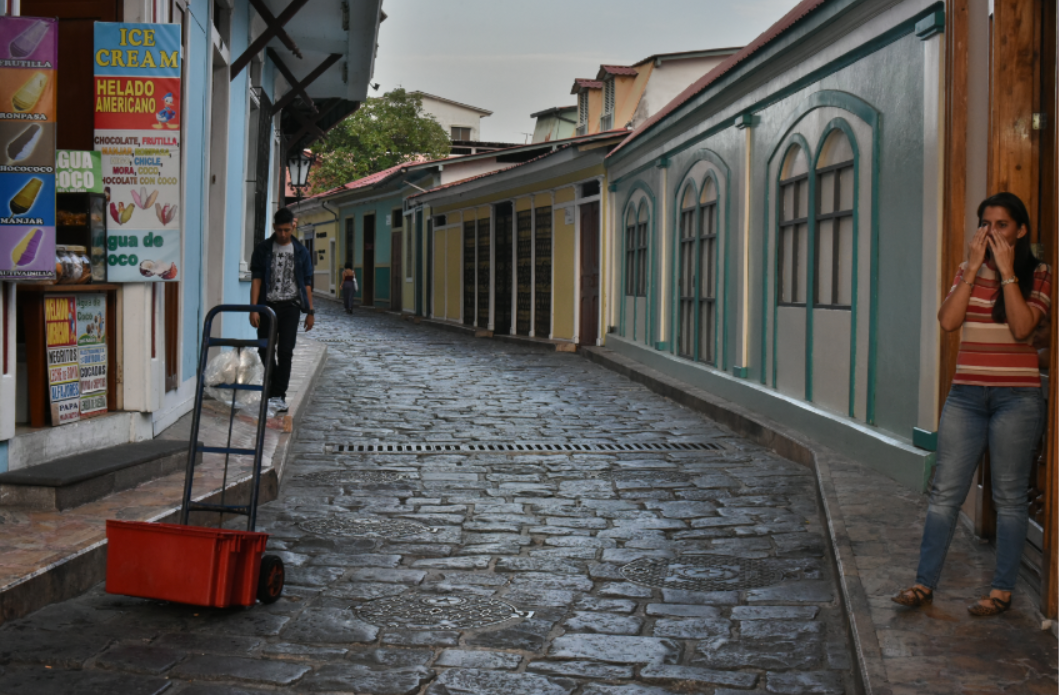 2. Learning Through Practice
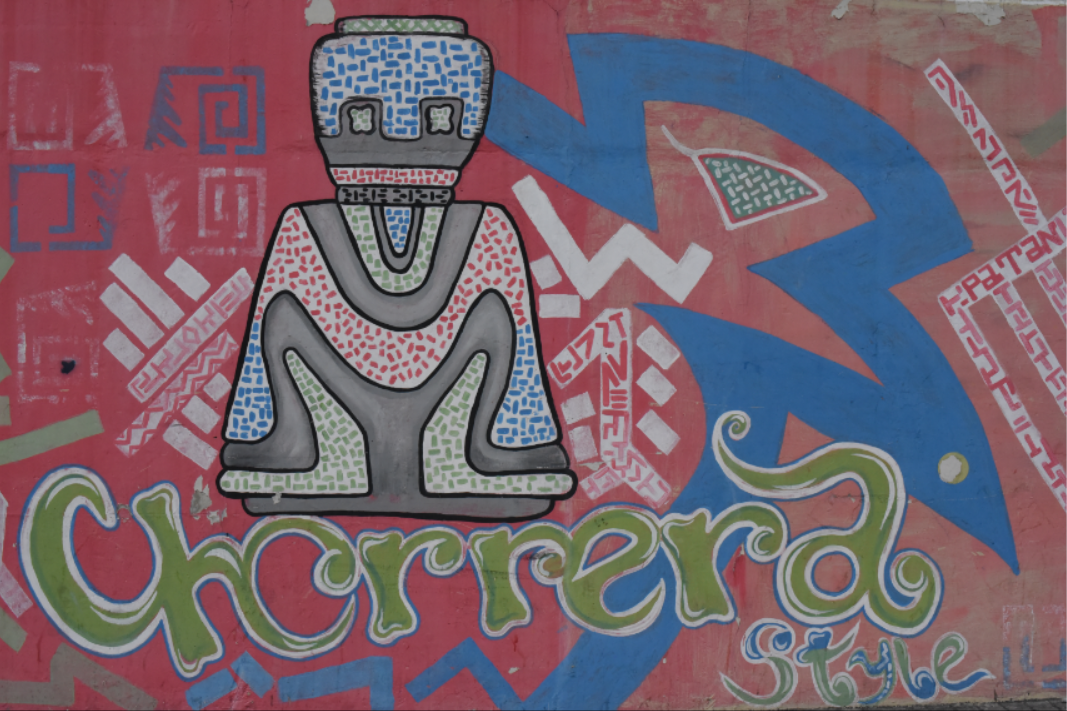 Medical Simulations
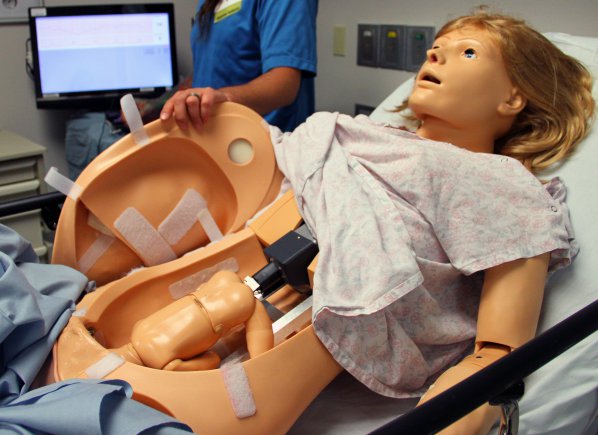 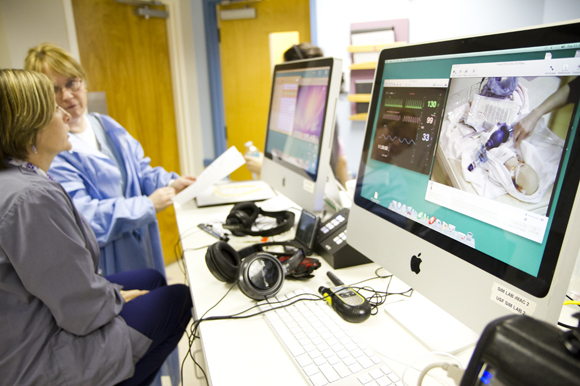 http://www.army.mil/article/127148/
http://www.83degreesmedia.com/features/camls011012.aspx
Flight Simulators
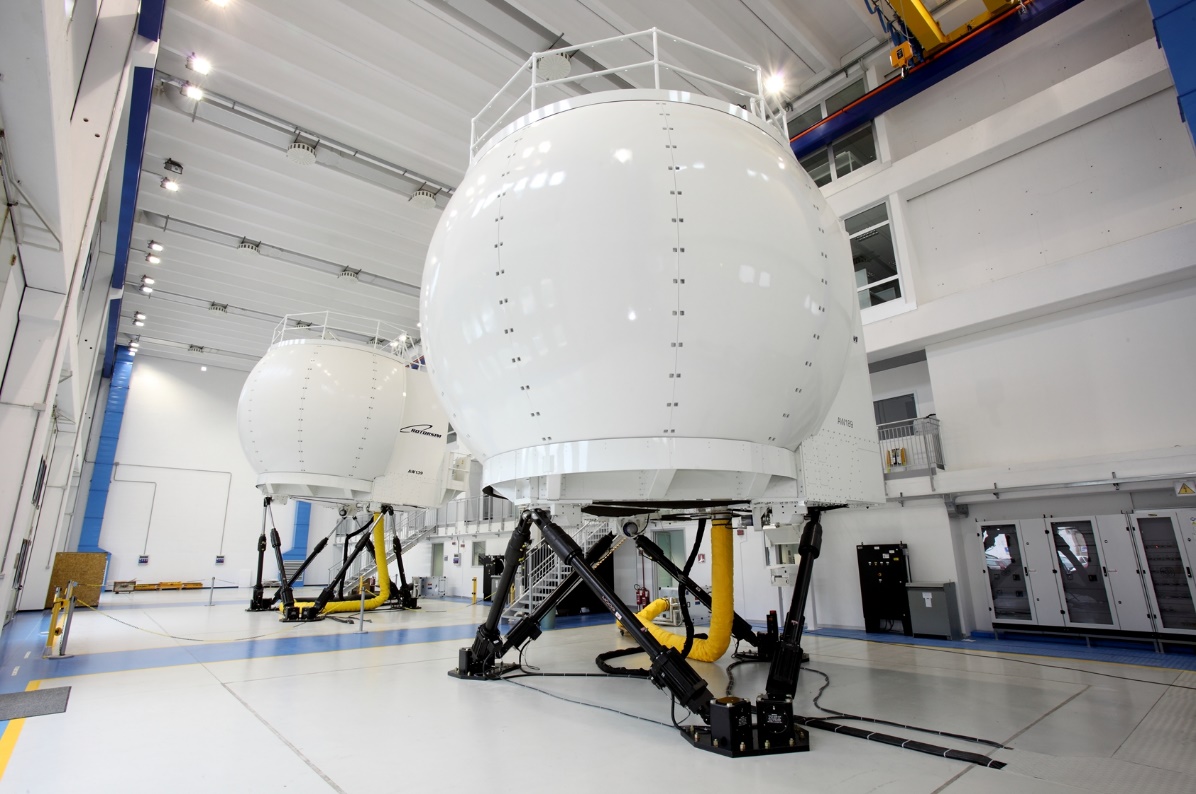 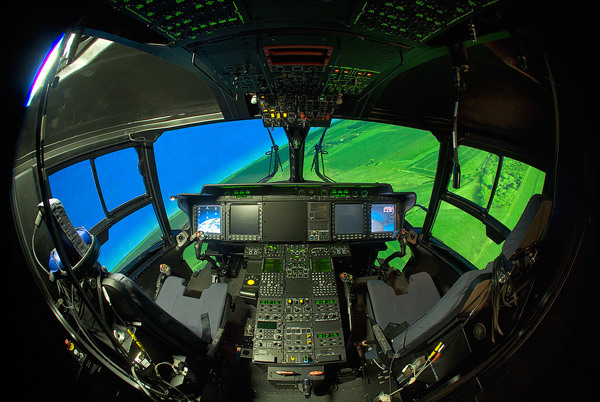 http://www.cae.com/World-s-first-AW189-full-flight-simulator-ready-for-training/
http://www.aiac.ca/canada-aerospace-industry/success-stories/cae-nh90-helicopter-simulator/
http://www.aiac.ca/canada-aerospace-industry/success-stories/cae-nh90-helicopter-simulator/
MINT - Mobile INteractive Trainer
http://www.downes.ca/post/59876
NeuroTouch Simulator
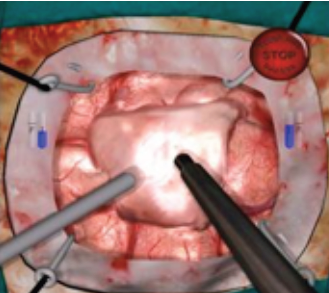 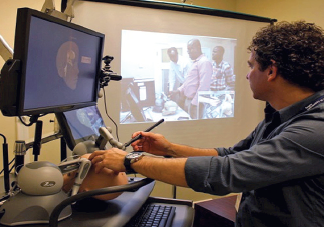 Sim-Welding
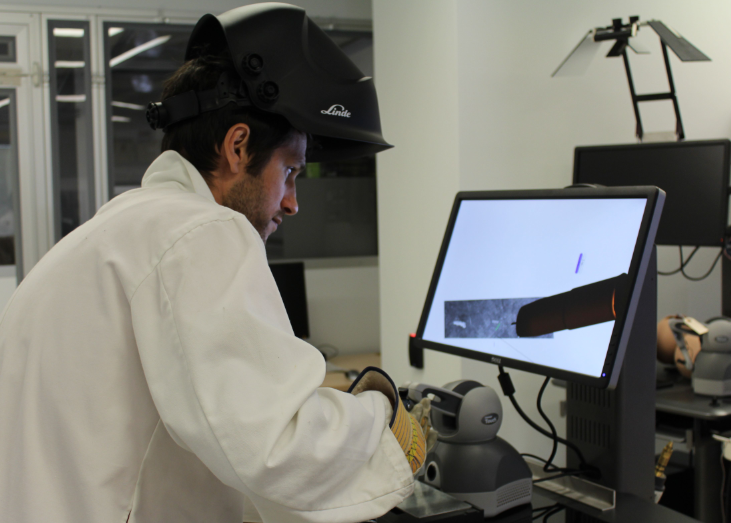 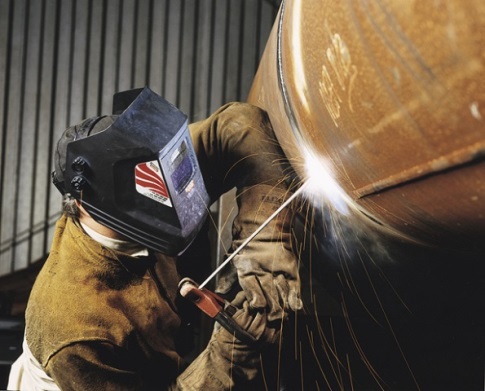 LPSS-Sim Project Overview
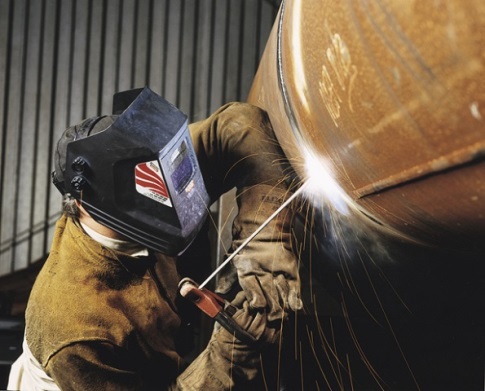 Simulation 
Learning Space 
(SLS)
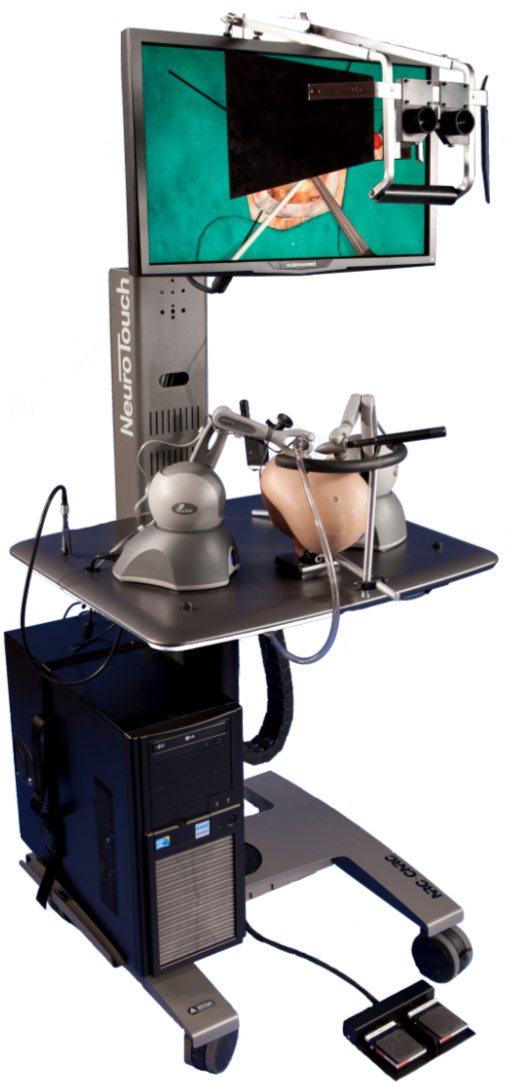 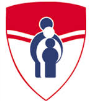 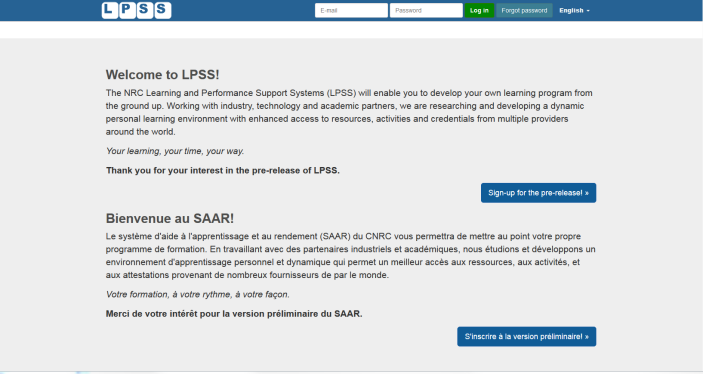 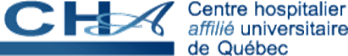 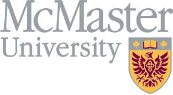 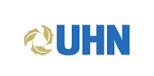 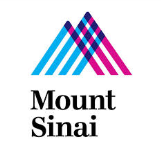 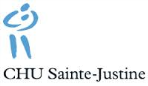 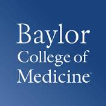 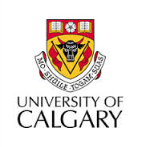 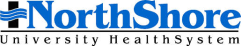 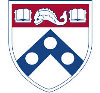 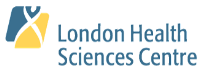 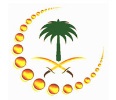 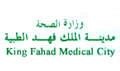 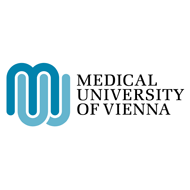 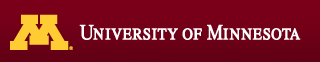 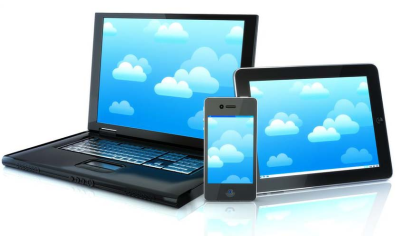 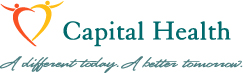 Combining Experiences
One place for all simulation experience
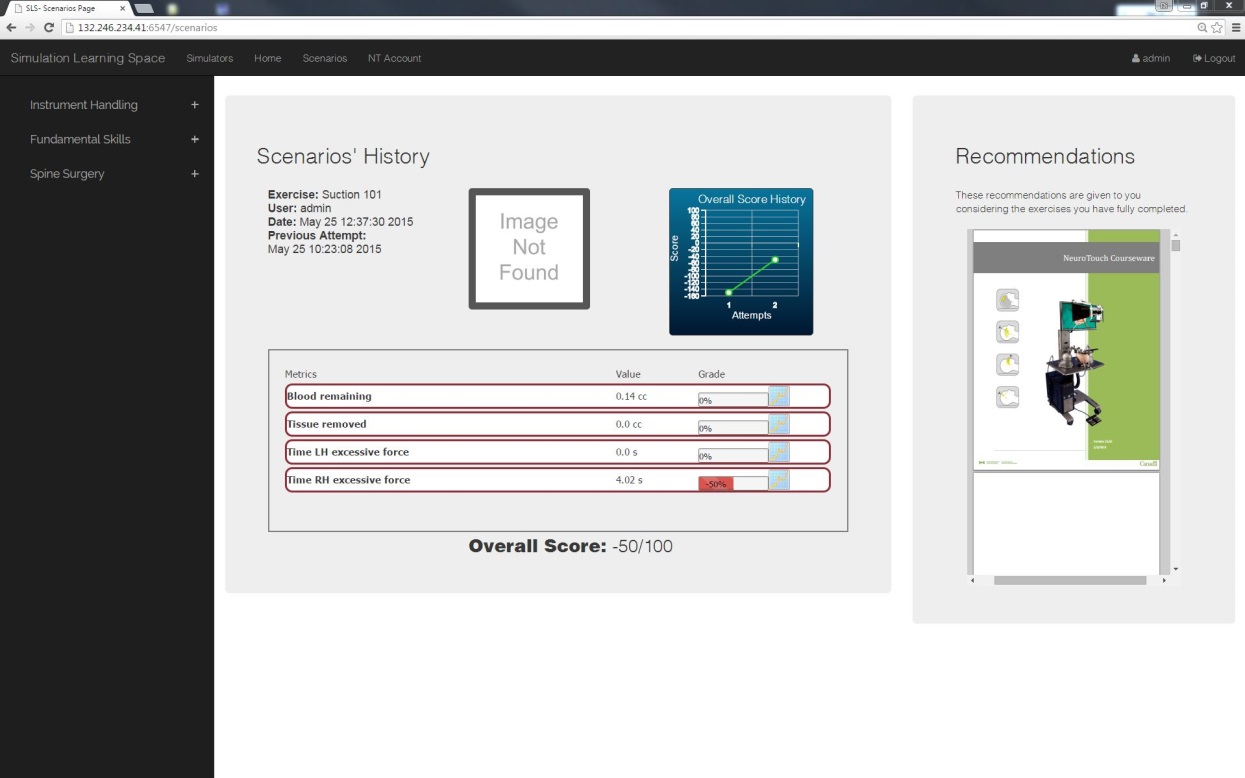 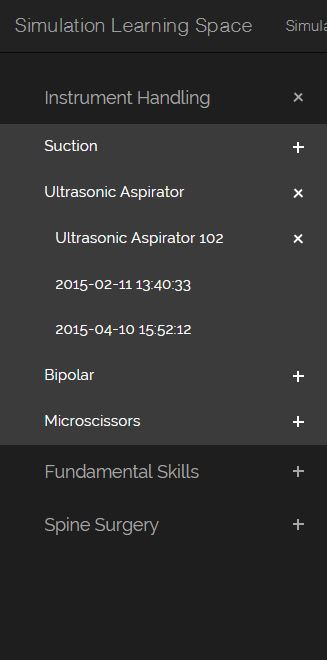 All performance results no matter where and when 
they were carried out
1. Content Knowledge vs Practice
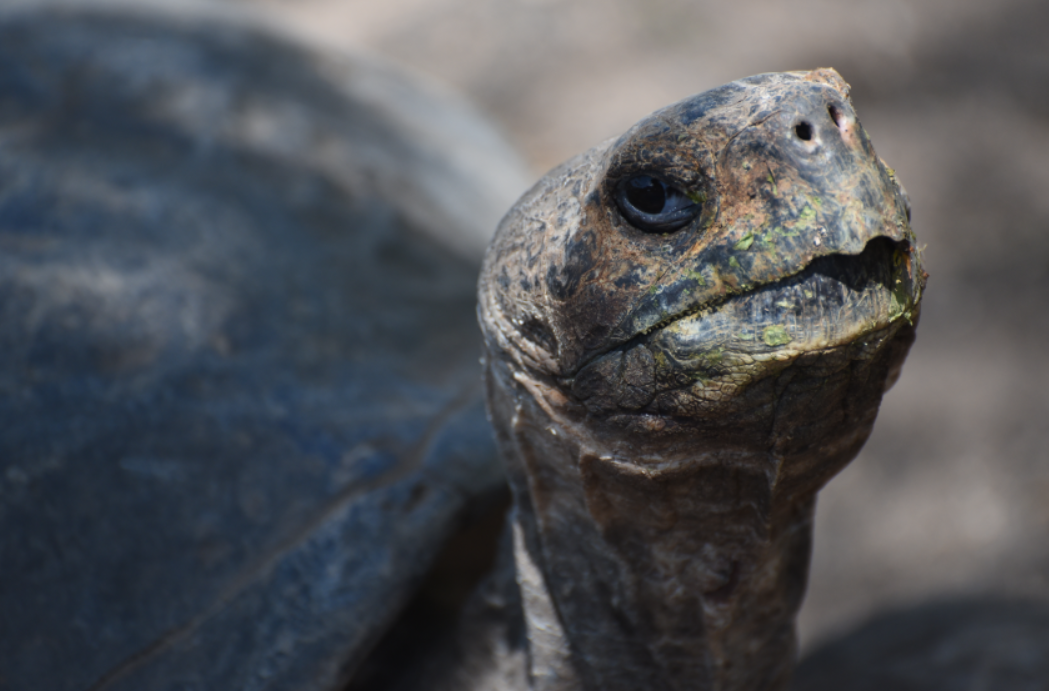 Criticisms of a Focus on Content…
“research should move beyond a narrow focus on the ‘know–do gap’ to cover a richer agenda…”
situation-specific practical wisdom (phronesis)
tacit knowledge shared among practitioners (‘mindlines’) 
complex links between power and knowledge; and 
macro-level knowledge partnerships
Greenhalgh and Weiringa, http://jrs.sagepub.com/content/104/12/501.full
Immersive Environments…
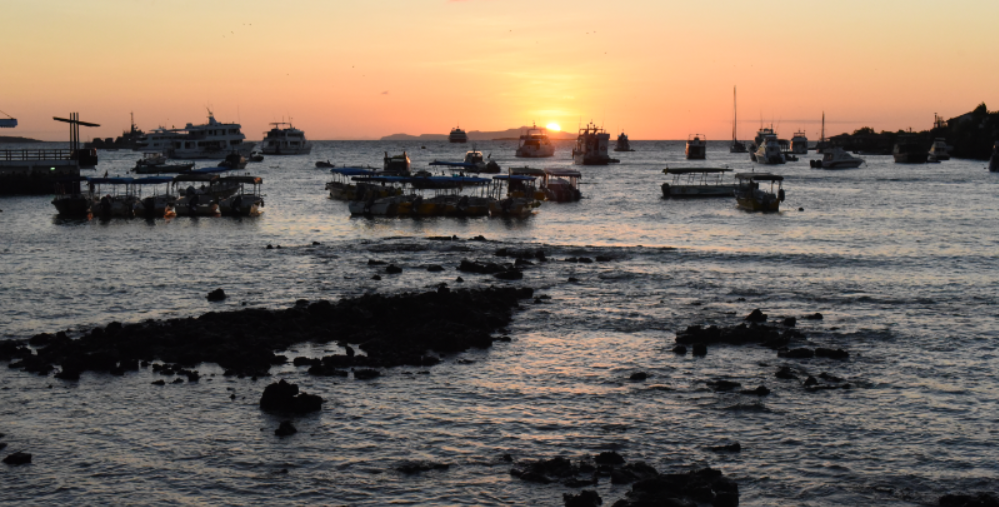 Two Approaches…
Content
Practice
Practice
Content
Two Approaches…
Defines an ideal state
Defines a desired state
Content
Practice
Practice
Content
TRY
TEST
Person helps you
Person tests you
Two Approaches…
Defines an ideal state
Defines a desired state
Content
Practice
Iteration
Correction
Opport-unity
GAP
Practice
Content
TRY
TEST
Person helps you
Person tests you
Library                                              Environment
Defines an ideal state
Defines a desired state
Content
Practice
Affordances
Requirements
Iteration
Correction
Opport-unity
GAP
Practice
Content
TRY
TEST
Person helps you
Person tests you
Personalized                                   Personal           We do for you                                               You do for yourself
Defines an ideal state
Defines a desired state
Content
Practice
Affordances
Requirements
Iteration
Correction
Opport-unity
GAP
Practice
Content
TRY
TEST
Person helps you
Person tests you
3. The Case of the cMOOC
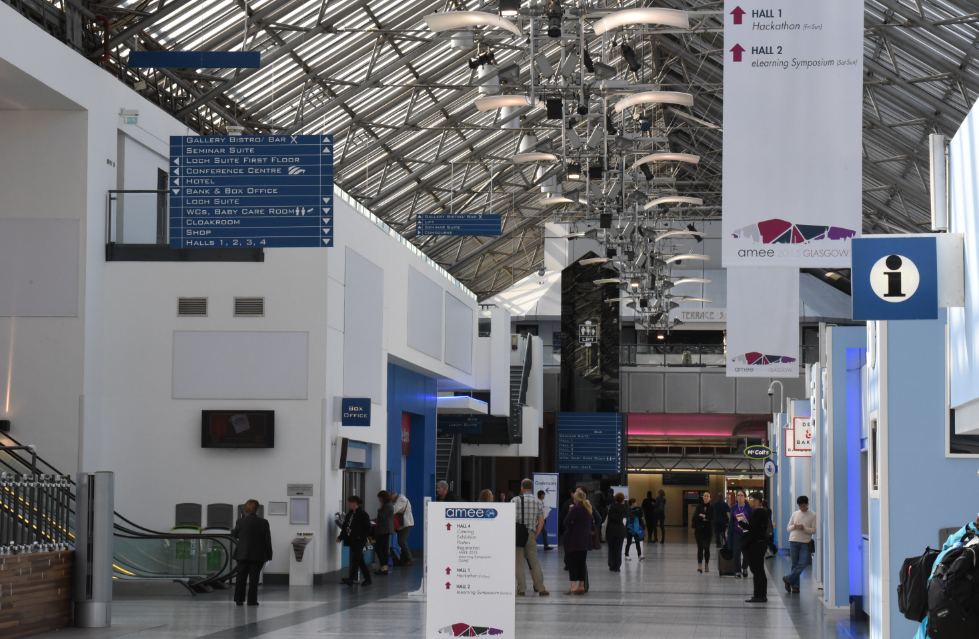 How to Create a cMOOC
It’s like creating a network
Don’t centralize
Concentrate on the creation of links
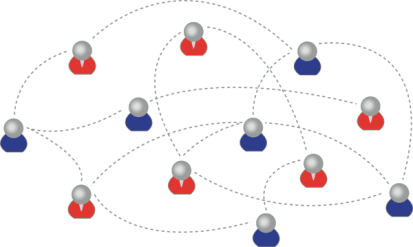 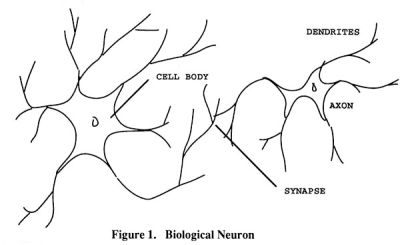 We use social networks...
… to create personal knowledge
Primary Course Components
Wiki – to assist in planning, topics, guests, etc
Email list – for announcements and mass communications
Course Blog – for daily posts
Synchronous Communications + Video
MOOC Design
Course structure – a series of topics
The instructors will not ‘teach’ the topics, they ‘investigate’ or ‘work through’ the topics (model and demonstrate)
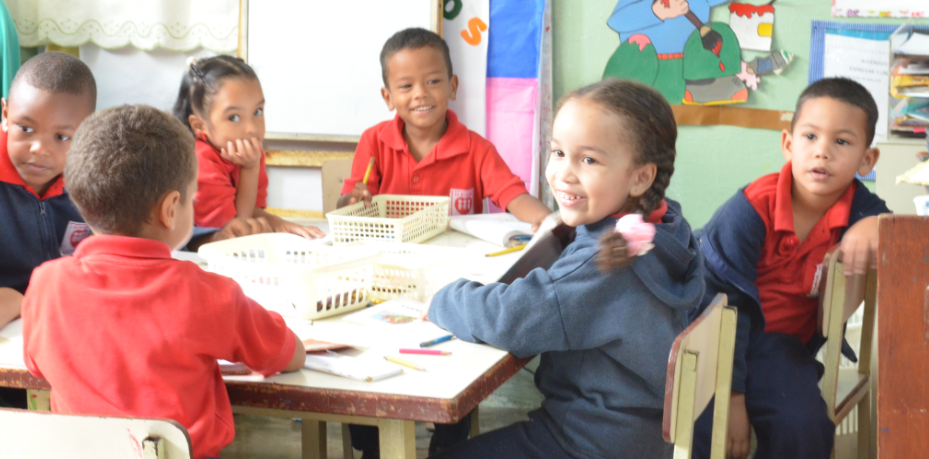 Additional Course Components
For Students – any online communications system, including
Blogs – Blogger, WordPress, Tumblr
Social Network – Facebook, Twitter, Google+
Content site – Google Docs, Flickr, Instragram
Aggregator – Feedly, OldReader, (new) Bli RSS
Process
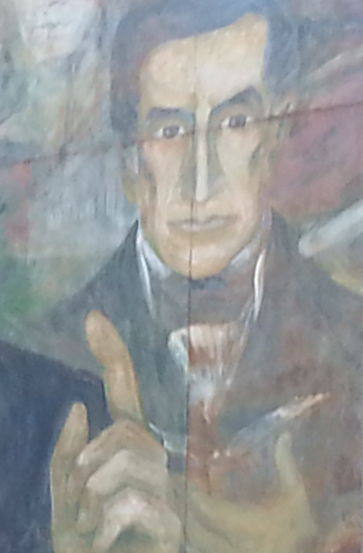 Each Week
Conversation or activity with guest
Discussion and reflection
Each Day
Aggregate student content
Share via web site & newsletter
gRSShopper
http://grsshopper.downes.ca
How to Learn in a cMOOC
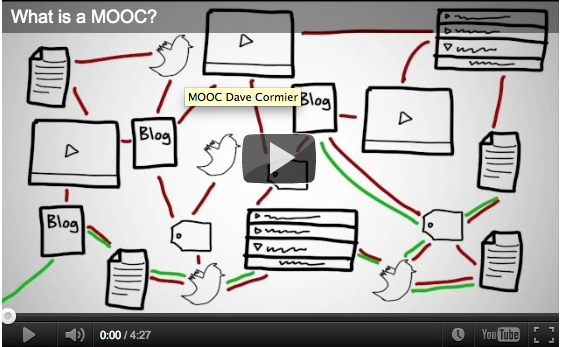 Learning is a process of immersion into a knowing community
http://www.tonybates.ca/2012/03/03/more-reflections-on-moocs-and-mitx/
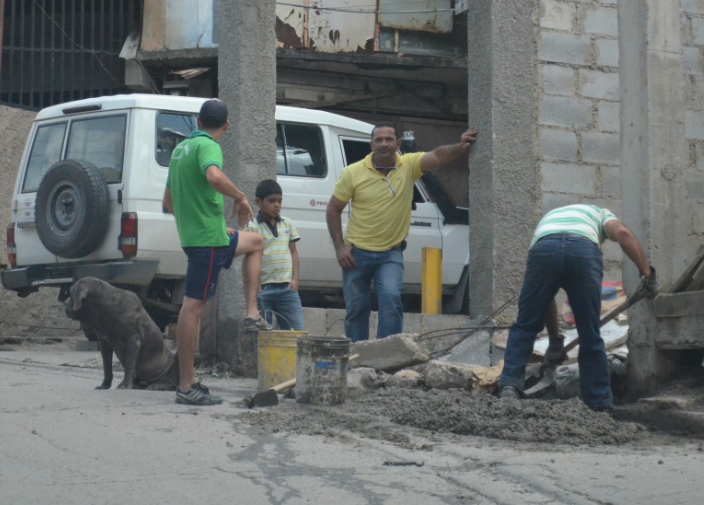 Learning is a process of recognizing and growing into or becoming an instantiation of those values…
How to Evaluate Learning
Learning is not possession of a collection of facts, it’s the expression of a capacity
Learning is recognized by a community of experts in a network
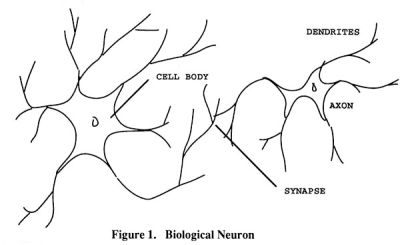 Learning analytics
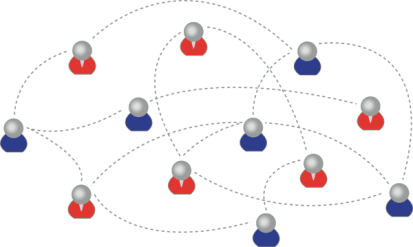 We recognize our understandings…
…by the way we use them in our social network
xLearning vs cLearning
networks
engagement
contents
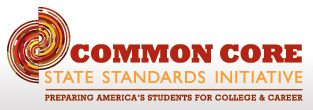 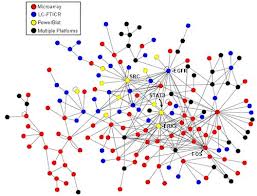 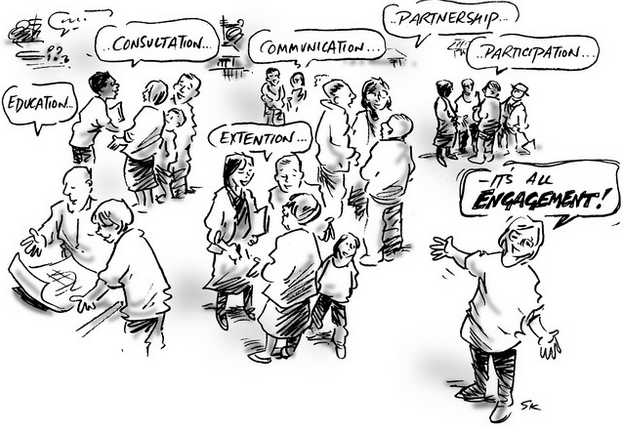 http://www.corestandards.org/
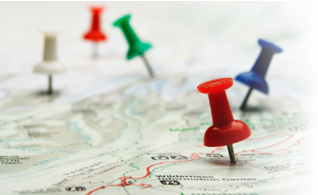 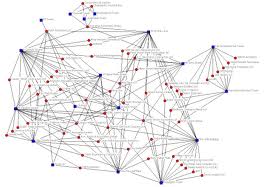 http://www.magnet.edu/
http://lisahistory.net/wordpress/2012/08/three-kinds-of-moocs/
Personalized                                   Personal           We do for you                                               You do for yourself
Defines an ideal state
Defines a desired state
Content
Practice
Affordances
Requirements
Iteration
Correction
Opport-unity
GAP
Practice
Content
TRY
TEST
Person helps you
Person tests you
4. Personal Learning Environments
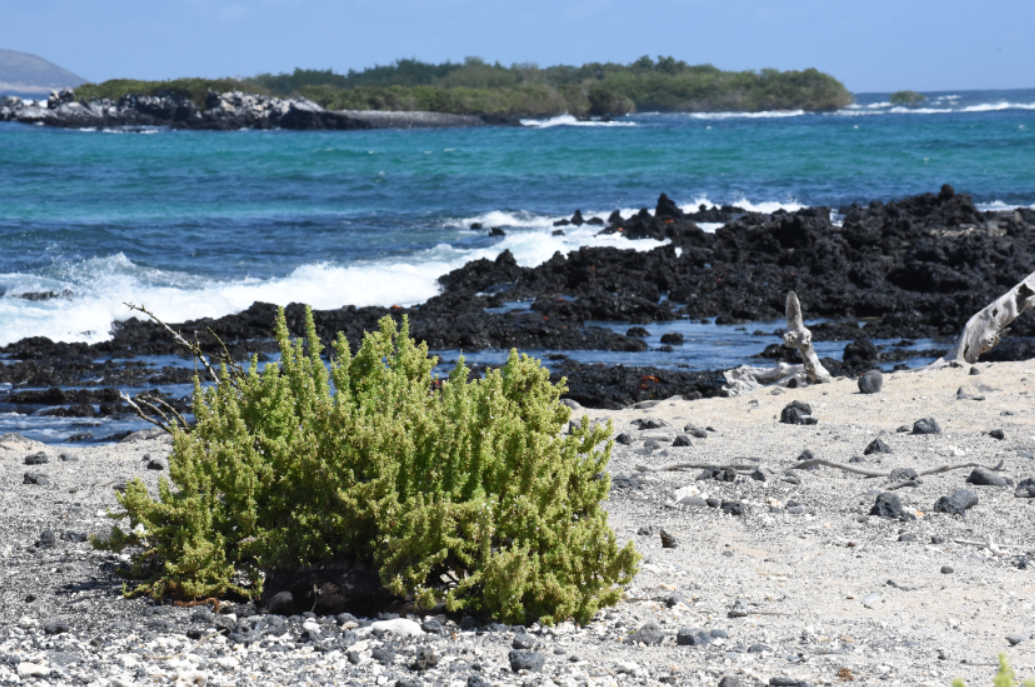 Personal Learning Environments
http://www.downes.ca/post/58150
http://dmlcentral.net/blog/howard-rheingold/diy-u-interview-anya-kamenetz
[Speaker Notes: Howard Rheingold searches for the new in Anya Kamenetz's Edupunk's Guide, suggesting that what has been added is the idea of the personal learning plan to the personal learning network. "Making a public commitment to something is going to increase your accountability," says Kamenetz. Rheingold writes, "Her work serves as a bridge between blended learning and peeragogy. I previously wrote about Shelly Terrell and personal learning networks" and asks here what it takes for a group to self-organize. Kamanetz responds that there needs to be a common understanding of the goal - of course, this would be the outcome of self-organization, not what makes it possible.]
Course Provider Perspective
Subscribed
students
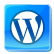 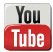 Student
content
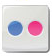 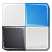 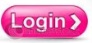 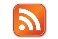 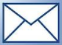 Site
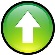 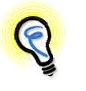 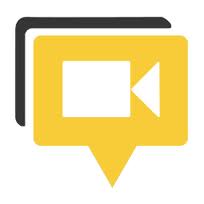 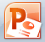 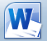 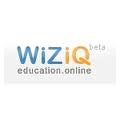 Course
content
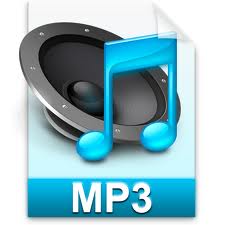 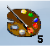 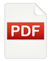 Live online events
Event recordings
The Student’s Perspective
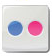 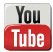 Site
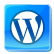 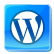 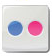 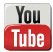 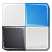 A range of different resources and services
The design is based on putting the learner at the centre
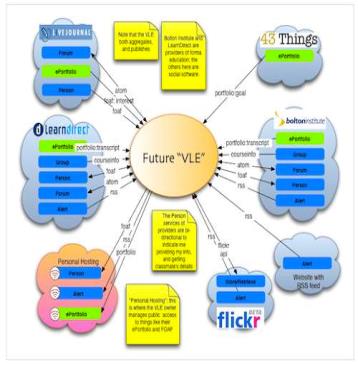 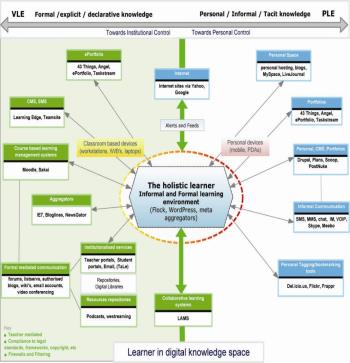 Scott Wilson (left), Tim Hand (right)  
https://www.google.com/search?q=ple+diagrams
http://www.edtechpost.ca/ple_diagrams/index.php/mind-map-3
5. Learning and Performance Support Systems
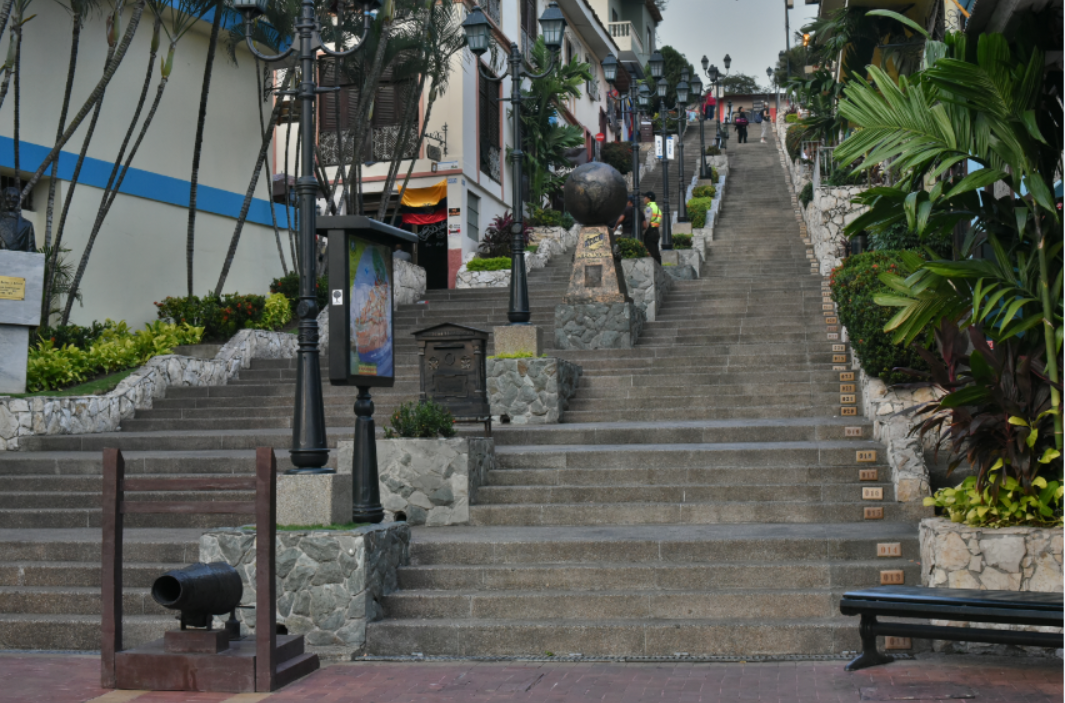 LPSS is Built Around the Personal Learning Record
This is a new type of data – we call it the personal graph.

Each person has their own private personal graph.
The PLR contains all a person’s learning records, including:
certificates, badges and credentials
activity records, test results, scores
Assignments, papers, drawings, things they create
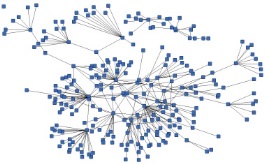 Me
LPSS is Built Around the Personal Learning Record
Learning Activities
I read and watch stuff
I play with toys
I make stuff
Stuff Goes Out

Stuff Comes In
Things, Properties, Relations
Things I did
Stuff I make
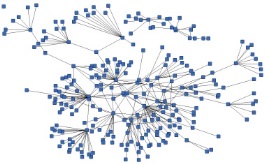 Big stuff goes here
Questions
Me
Personal Library
Pictures
Books
Movies
Answers
Learning Analytics Services
Personal Learning Record
The Personal Learning Record – data owned by the individual, shared only with permissions
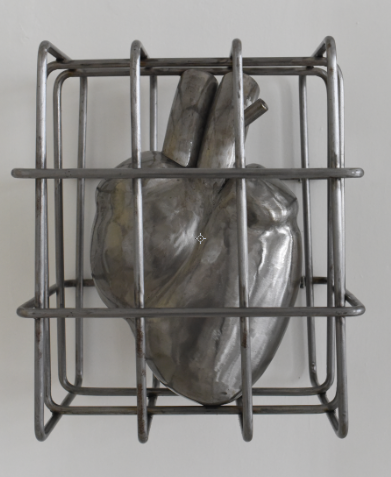 http://halfanhour.blogspot.de/2014/12/eportfolios-and-badges-workshop-oeb14.html
Personal Learning Record
OERs
Portfolio, artifacts and evidence
Badges, certificates, credentials, competencies
Activity Record - LRS
PLR
Resource Repository Network
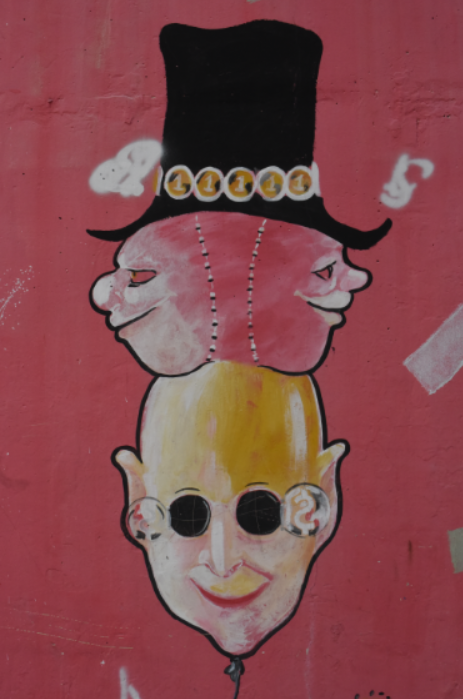 Manage and discover list of sources and resources
Maintain authentication and credentials 
Support APIs and metadata standards
Gather, analyze and sort resources and/or metadata
RRN Aggregation and Storage
Personal
Context
Article
Photograph
Video
Person
Author
Publisher
Organization
Job Opportunity
Competency
Cetrificate
Event
Location / Place
Time / Date
Email
RSS
OAI
Sharepoint
Facebook
Twitter
Monster
Government
Repositories
Desire2Learn
Coursera
EdX
etc
Parsing
Scraping
Analytics
etc
Storage
RELATIONS
Personal Learning Assistant
Projection of learning services into multiple platforms
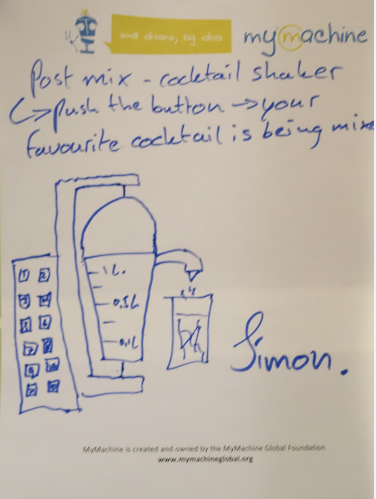 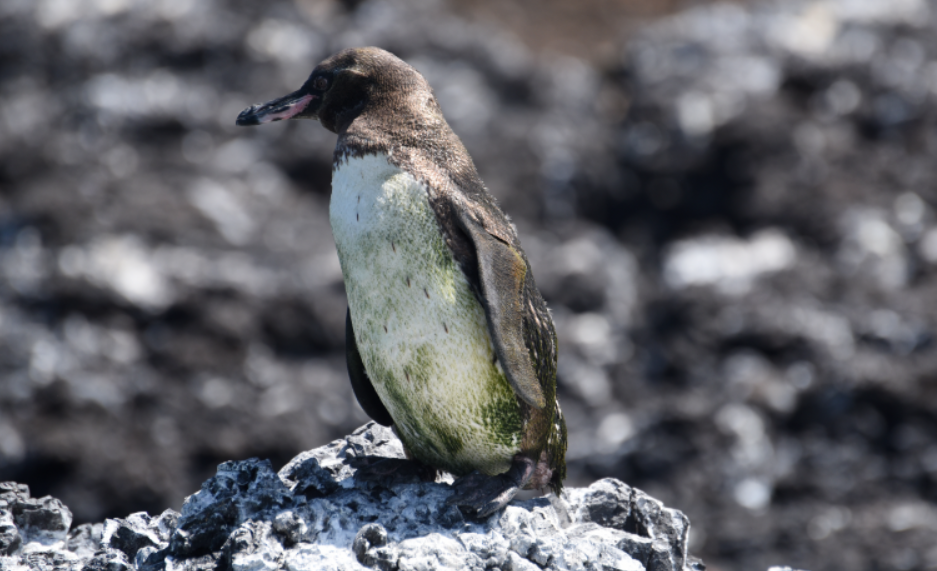 Personal Learning Assistant
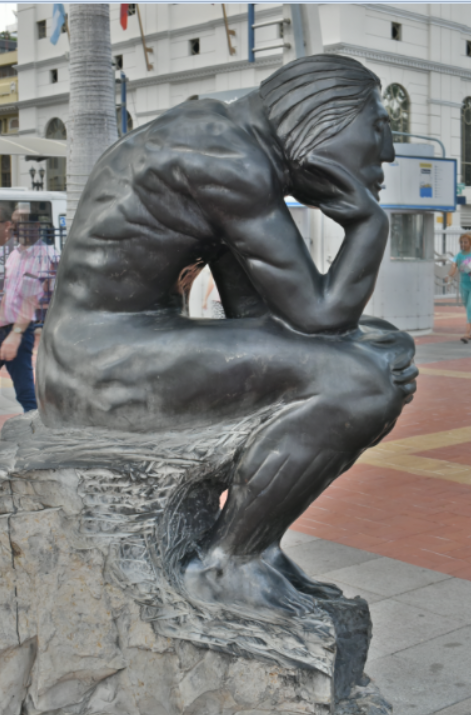 Collect contextual information for system
Display resources of various formats, including SCORM, LTI, etc.
Support (scaffolded) authoring environments
Project LPSS capacity into external software and devices
PLA: Collecting xAPI from Med Sims
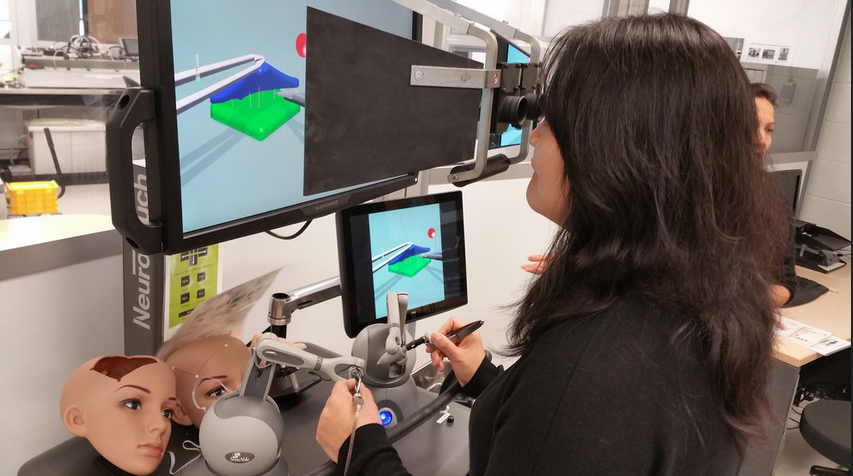 https://www.flickr.com/photos/stephen_downes/15710336207/
http://www.nrc-cnrc.gc.ca/eng/rd/medical/
Personal Analytics
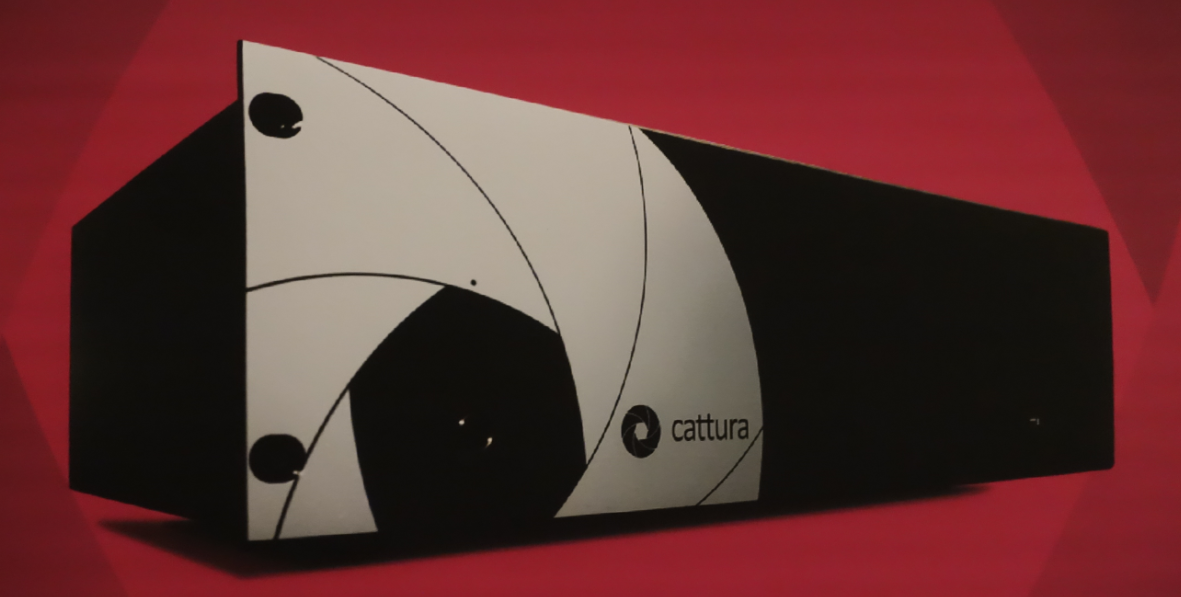 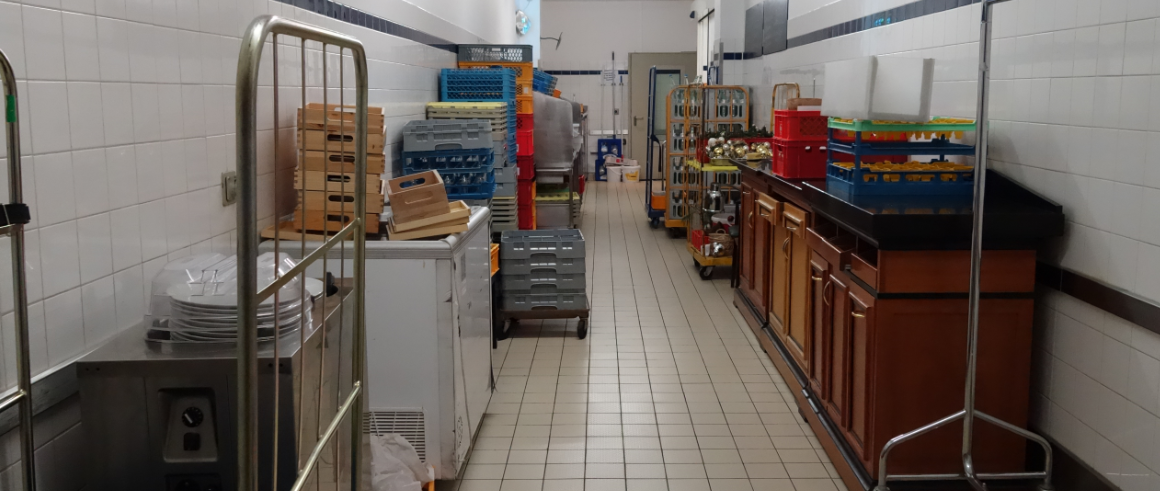 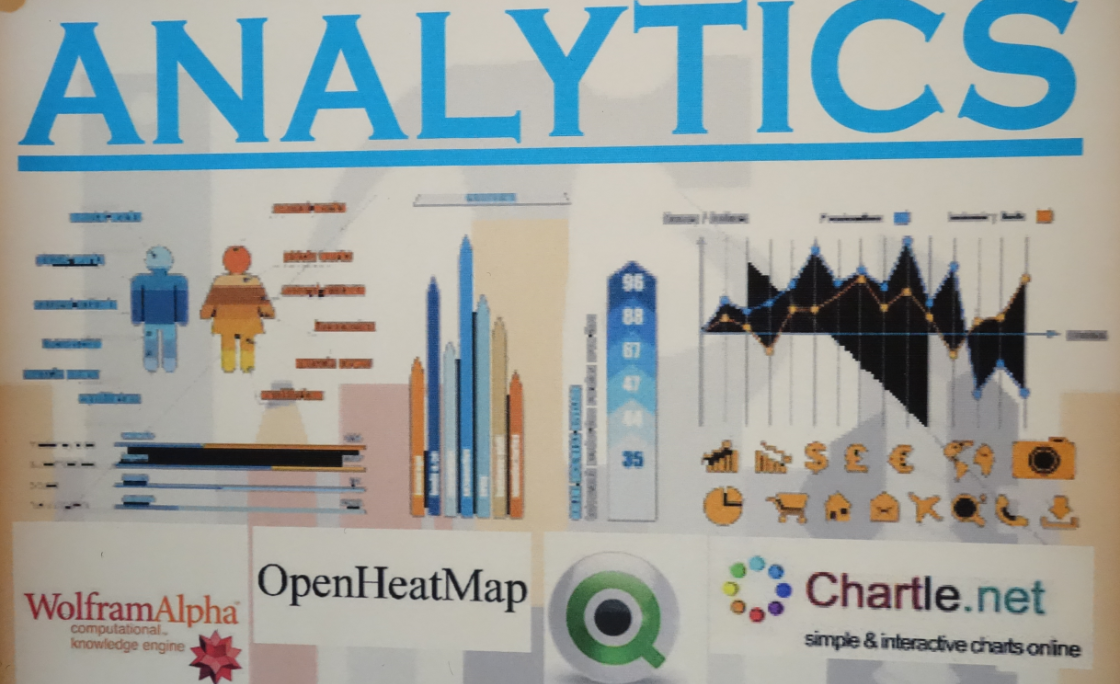 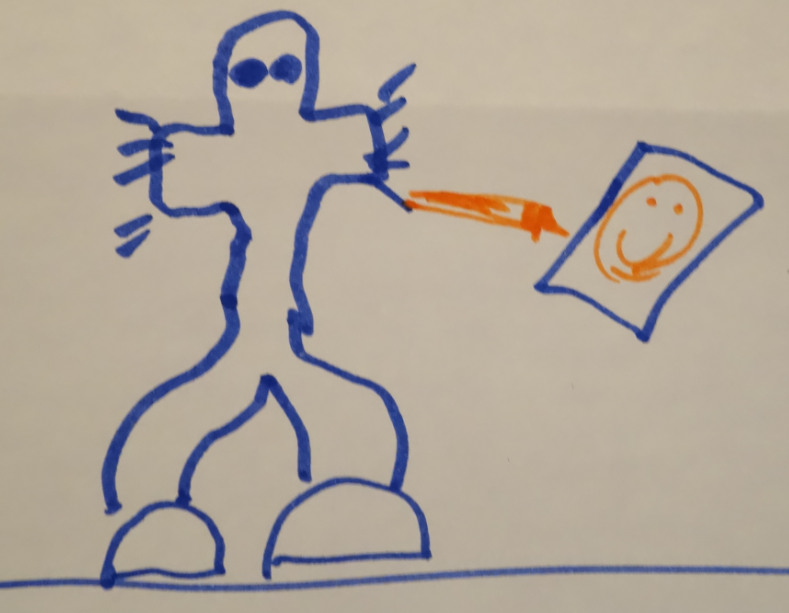 Automated Competency Recognition and Development
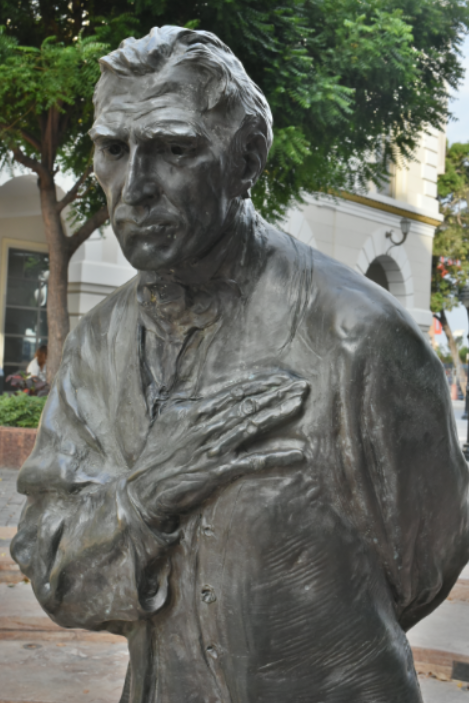 Import or create competency definitions
Analyze interactions for skills and learning gaps
Support development of learning plans
Provide resource and service  recommendations
Analytics and Big Data
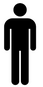 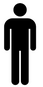 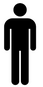 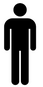 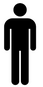 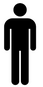 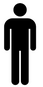 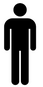 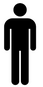 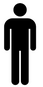 Shallow
Tells us about the platform
Deep
Tells us about the person
6. Expanding LPSS
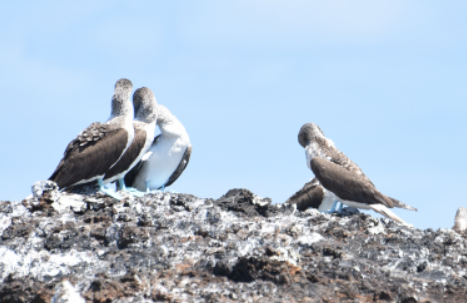 Implementation Projects
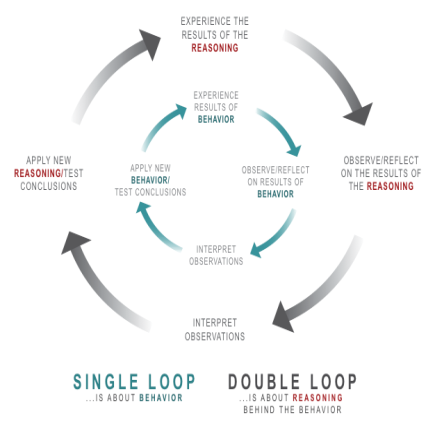 Ultimately, the objective is to support individual learning in a network
http://integralleadershipmanifesto.com/manifesto/making-subject-object/
Plearn – Importance of the Graph
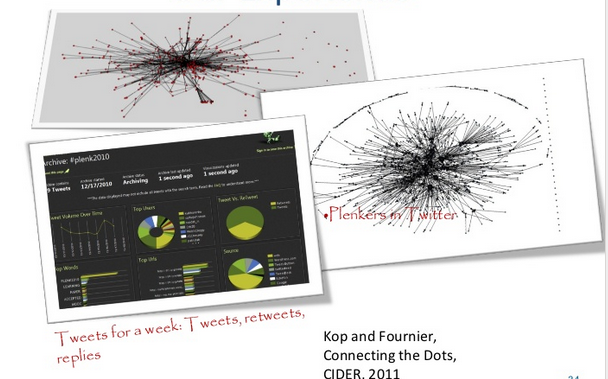 http://www.slideshare.net/Downes/after-moodle
http://www.slideshare.net/Ritakop/kopfourniercanadianinstitutedistanceeducationresearchple
OIF – MOOC-REL
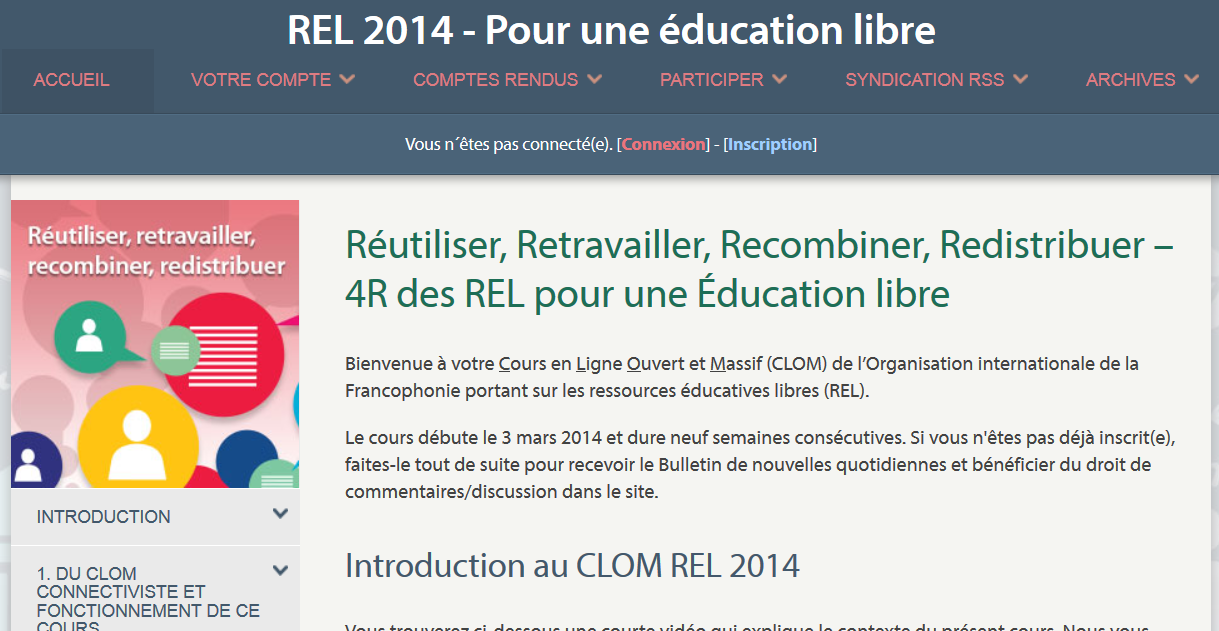 http://rel2014.mooc.ca/
PCO Badges for Learning
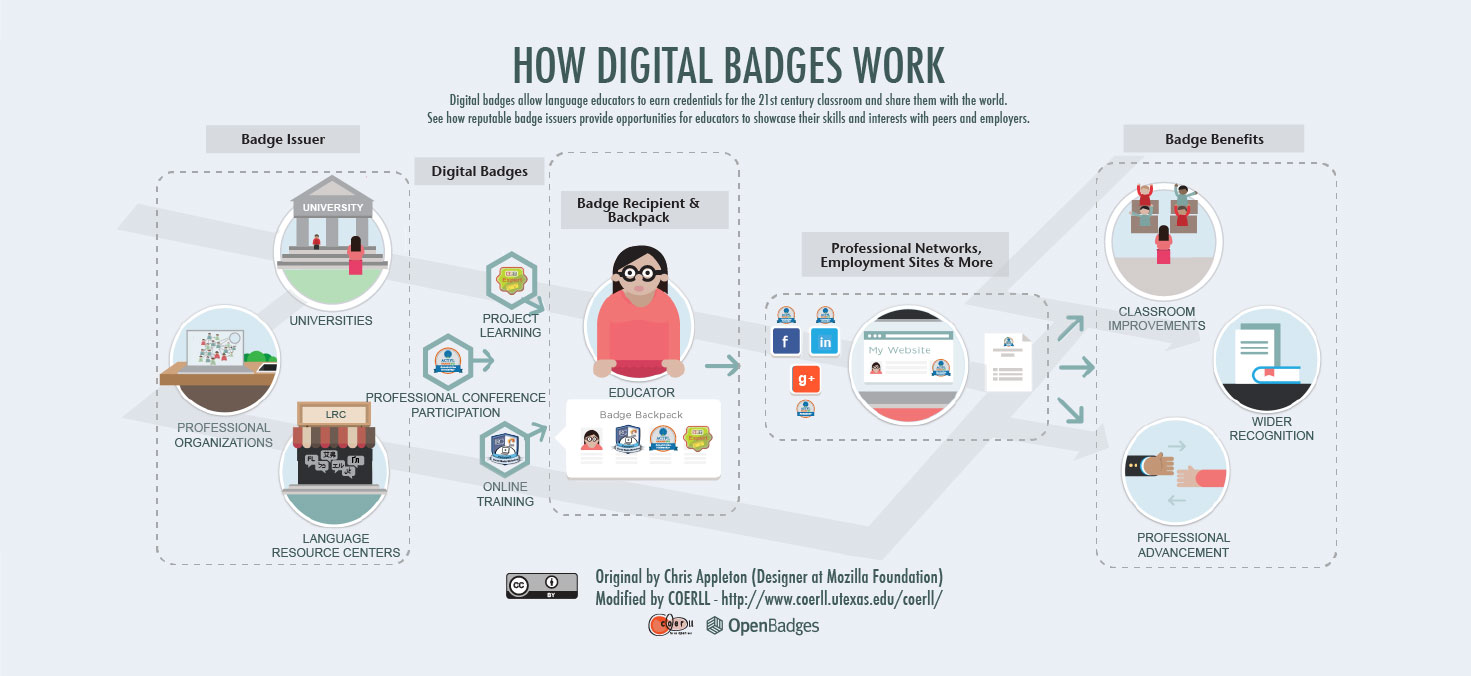 http://www.downes.ca/post/63738
ONGARDE
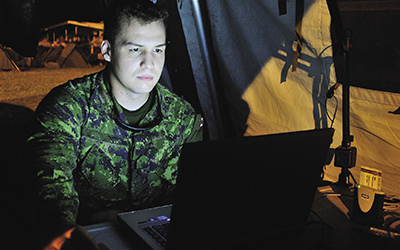 http://www.journal.forces.gc.ca/vol14/no2/page70-eng.asp
ALECSO – Capacity Building
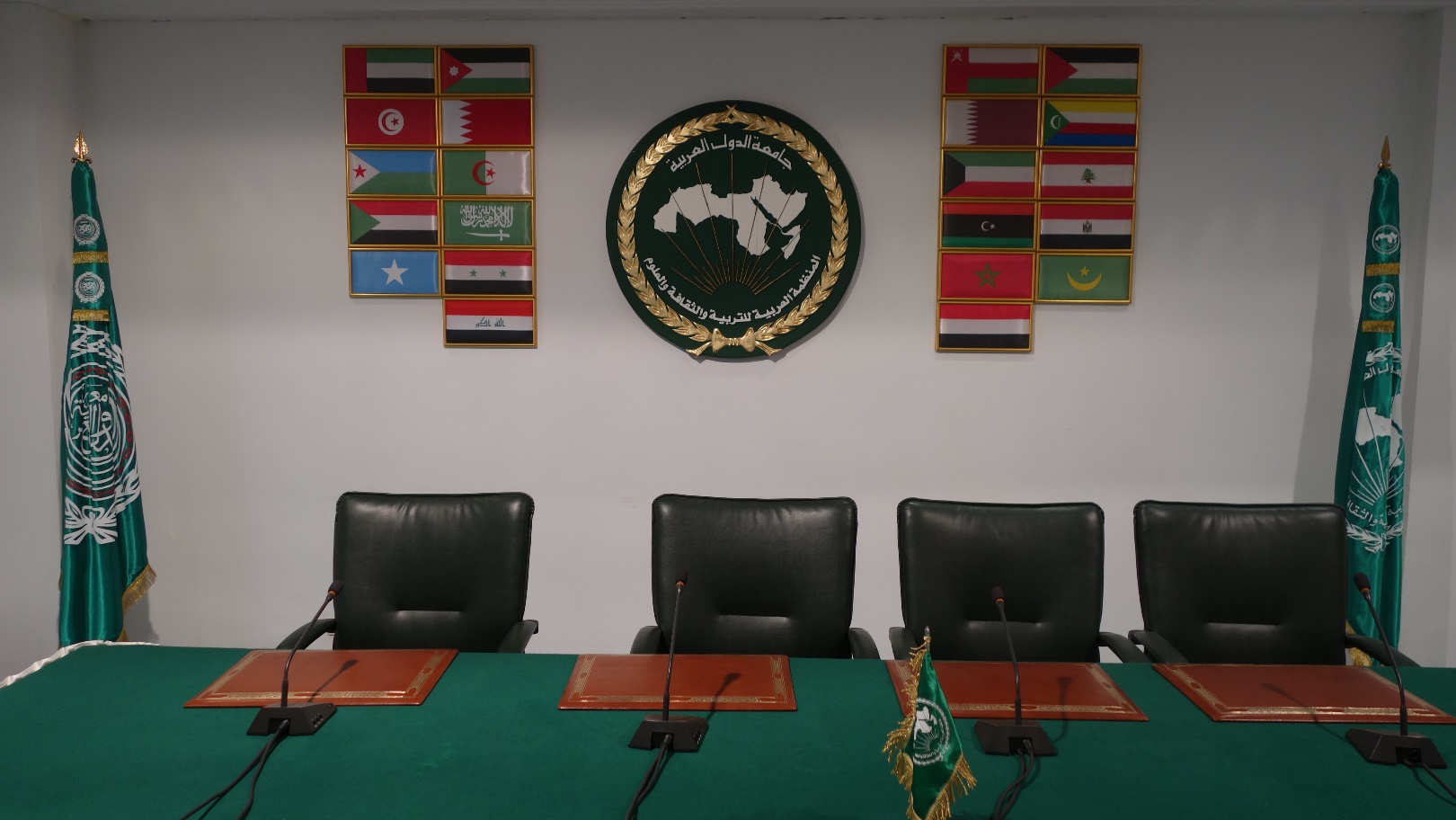 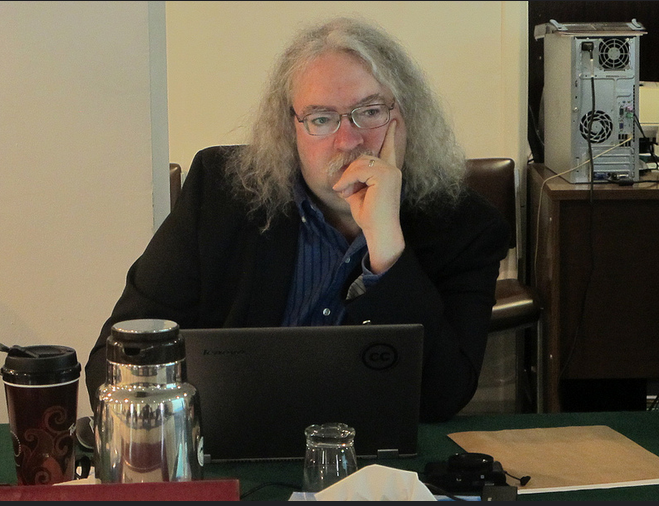 http://www.downes.ca/presentation/337
Concierge OMS
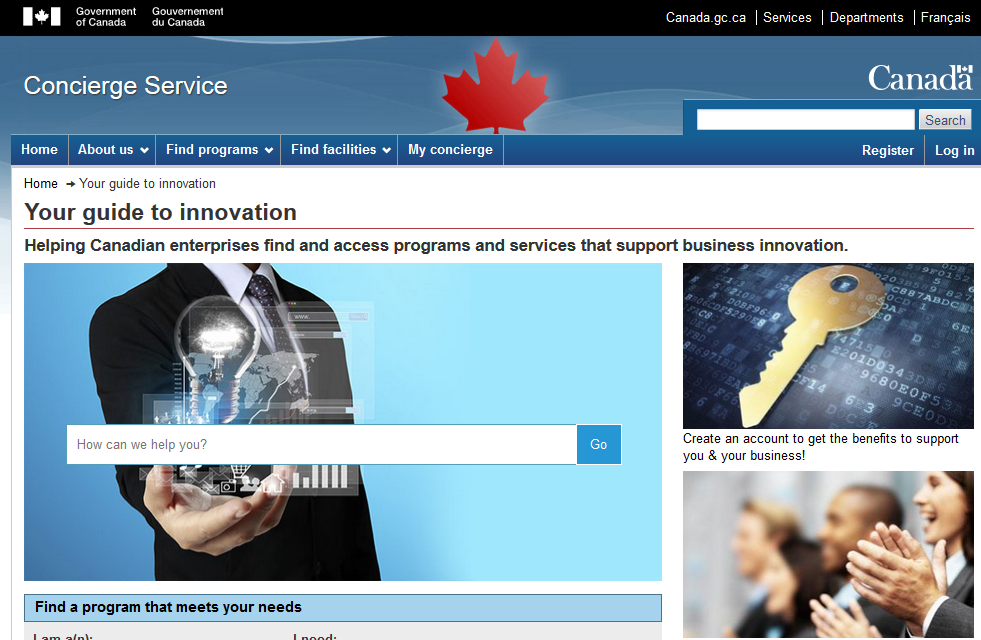 https://concierge.portal.gc.ca/
Expanding LPSS
$20 Million Investment
NRC Technologies
Development Environment
Project
$x + $y
NRC
Funder
$y
Partner
Foundation
UNESCO / UN
Corporate Partner
University
Government
Development Agency
$x
Possible Projects…
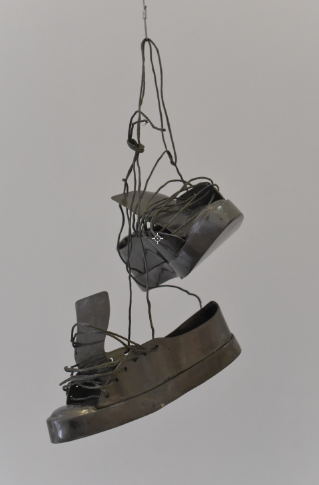 OERs, Repositories, Marketplaces
Badges, Credentials, Recognition
Simulations & Workplace Support
Matching People to Opportunities
http://LPSS.ME
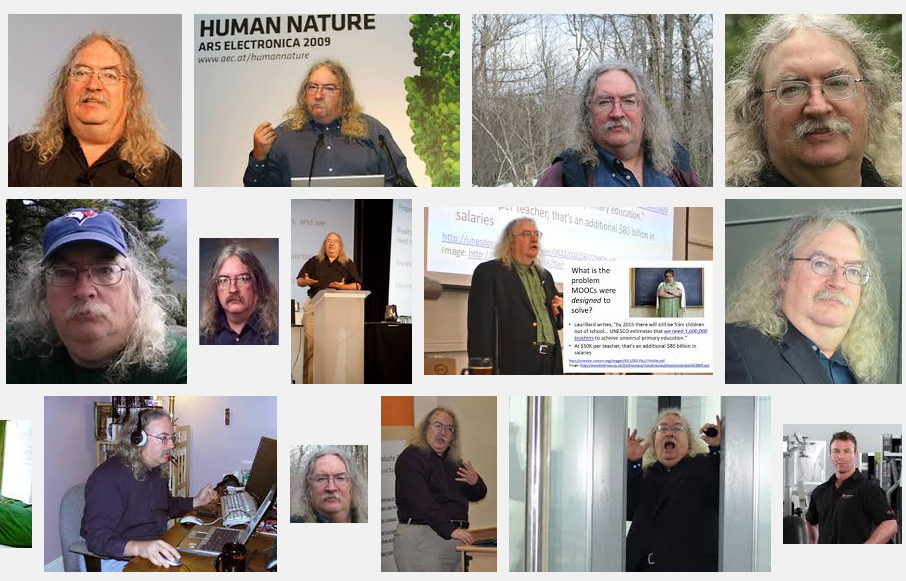 Stephen Downes
http://www.downes.ca